How Can We Apply                                                      God’s Word Today?
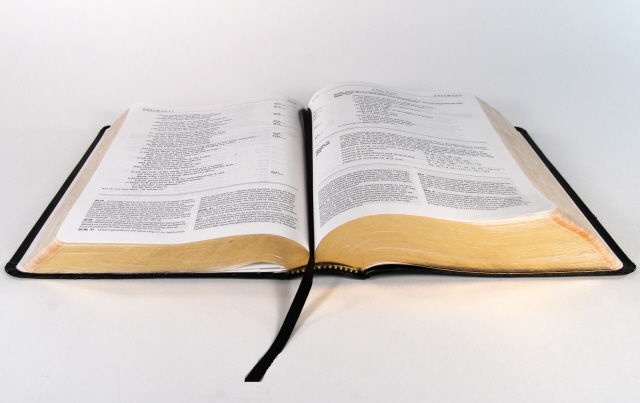 [Speaker Notes: Give Me the Bible.  More and more people want the preacher to tell them what they want to hear (spirit of the law, not the word). Gospel preachers used to fight the good fight of faith by preaching about Bible authority against NH in the late 1980’s but now some are saying that it is wrong to do so.  Church of Christ is not a denomination or product of 1800’s tradition but it goes back to the Bible, and respect for the God who inspired the Scriptures.]
Understanding how to apply the Bible
In this world, we have standards that are necessary for law and order (law making, rules, time, money, etc.) 

The Bible is like a measuring rod- it’s God’s standard for our lives (Gal. 6:16; John 12:48; 2 Tim. 3:16-4:2)

When you study, measure yourself by the standard so that you might change your will for God’s will instead of comparing yourself to others (2 Cor. 10:12; 13:5).
[Speaker Notes: Time- NIST- National Institute of Standards and Technology Weights & Measures- equity between seller & buyer Money- exchange rates decided by supply & demand by banks
Military- UCMJ  Law making- traffic speed, lights, directions  How long is this line?  Many opinions get out the standard (ruler) and that should settle it. “Those who will walk by this rule (Greek- canon), mercy and peace be on him” (Gal. 6:16) “from kane (a straight reed, i.e. rod); a rule ("canon"), i.e. (figuratively) a standard (of faith & practice)…line” (Strong’s Greek Dictionary)]
Understanding God’s Plan for Mankind
God the Father- He planned to save man in Christ (Eph. 1)

God the Son- obeyed His Father, taught the truth, & was the perfect sacrifice for sin (Jn. 8:46; 12:49-50; 15:10).

God the Holy Spirit- God sent Him in Jesus’ name to the apostles- guide them into all truth (Jn. 14:26; 15:26; 16:13)

Apostles & Prophets were given authority to preach the word & wrote it down so that when men read they could understand & apply it to their life (Jn. 17:14; Mt. 28:19; Eph. 3:1-6).
How Can We Apply God’s Word Today?
Direct Command or Statement from God 

We are to obey Jesus commands (Mt. 28:18-20; Col. 3:17).

We obey what the apostles & prophets wrote by inspiration (2 Pet. 3:1-2; 1 Cor. 2:12-13; 14:37).

About 3,000 were baptized on Pentecost & they continued steadfastly in the apostles’ doctrine, not the Law of Moses (Acts 2:41-42).
How Can We Apply God’s Word Today?
Divinely Approved Example (Positive & Negative)

We must imitate Christ’s example (1 Pet. 2:21; Eph. 5:2)

When the apostles imitated Christ, brethren were to follow.                                            (1 Cor. 11:1; Phil. 3:17; 1 Thess. 2:9-14; 2 Tim. 1:13) 

Brethren were warned not to be deceived by sin, error, or false teachers (Gal. 1:8-9; Eph. 4:14; Phil. 3:2; 2 Pet. 2:1-3; 1 Tim. 1:20; 2 Tim. 1:15; 2:17; 1 Cor. 10:11)
[Speaker Notes: If we want to learn what is right, we have no choice but to go to the Scriptures. And if the Scriptures contain no direct commands or require no inferences regarding a matter, we must search for examples. There simply is no other way to go about it. What constitutes an authoritative, Biblical example? Philippians 3:16-19 indicates that the binding example is that of the apostles, defined by their actions. We follow their example understanding that the outcome of our behavior would otherwise result in condemnation. And this brings us to another ingredient of Biblical examples: warning. 1 Corinthians 10:11 says that the events of the Old Testament, "were recorded for our admonition." Examples are binding not only when positive! Sometimes an example is intended to show us that we ought not to imitate it. Let us look at some common examples found in the New Testament that impacts our work and worship as a church today.]
How Can We Apply God’s Word Today?
Necessary Inference 
Necessary- “absolutely essential” (American Heritage Dict.)

Inference- “the act or process of deriving logical conclusions from premises known or assumed to be true.  The act of reasoning from factual knowledge or evidence” 

Necessary inference- 
An absolutely essential conclusion based upon factual knowledge or evidence.
Example of Jesus Using Necessary Inference
In response to the Sadducees question about whose wife of 7 husbands would she be in the resurrection, Jesus asked “Have you not read what was spoken to you by God?” (Matt. 22:31)  

Jesus quotes Exodus 3:6, “'I am the God of Abraham, the God of Isaac, and the God of Jacob'?” (Direct statement)

Jesus states a fact (Divinely approved example) “God is not the God of the dead, but of the living" (Matthew 22:32). 

The crowds understood Jesus taught the resurrection from the dead from the Scriptures w/o making a direct statement.
Using Necessary Inference to Apply God’s Word
Since the sum of God’s word is truth (Ps. 119:160),            study all that the Scriptures say on a subject. 
  
Jesus overcame the devil’s temptation to jump off the temple in quoting Ps. 91:11-12.  Jesus quoted another Scripture, “You shall not put the Lord your God to the test” (Matt. 4:7)

Study to show yourselves approved to God so that you might handle the truth accurately (2 Tim. 2:15) & not be deceived.
 
You have the ability to hold fast to the truth & abstain from every temptation to sin (1 Th. 5:21-22; 1 Cor. 10:13).
Partaking of the Lord’s Supper
Direct Command of God- “Do this in remembrance of Me” (Luke 22:19)

Divinely approved examples– “On the first day of the week the disciples gathered together to break bread…” (Acts 20:7)

Necessary Inference- Based on all the facts, the inescapable conclusion is that the disciples gathered together on the first day of every week (the day Jesus was raised from the dead- Luke 24:1ff) even though Jesus didn’t state what day of the week or how many times a year we must partake.
Are Men Saved by Faith Alone?
Direct Statement of Man-  ”we are justified by faith, only, is a most wholesome doctrine and very full of comfort” (Methodist Discipline, Article IX, p. 69, 1972) 
 
Direct Statement of God- “You see that a man is justified by works and not by faith alone.” (James 2:24)

Divinely approved examples – Abraham and Rahab justified by faith + works (James 2:21,25)

Necessary Inference- faith only will not save you because you are saved by faith + works!
Baptism- Is it essential for salvation?
Direct Statement of Man- “"Baptism is not essential to salvation…but it is essential to obedience, since Christ has commanded it” (The Standard Manual For Baptist Churches, by Edward T. Hiscox, D.D., p. 20, Note 8).

Direct Statement or Command of God – “He who believes and is baptized shall be saved”…”baptism now saves you”. (Mark 16:16; 1 Pet. 3:21)

Divinely Approved Examples-                                                 (Acts 2:38, 41; 8:35-38; 16:31-34; 22:16)
[Speaker Notes: "Baptism is not essential to salvation, for our churches utterly repudiate the dogma of "baptismal regeneration"; but it is essential to obedience, since Christ has commanded it. It is also essential to a public confession of Christ before the world, and to membership in the church which is his body."]
Baptism- Is it essential for salvation?
Belief + baptism = salvation (Mark 16:16)
or belief – baptism = salvation (Scripture?)

Repent + baptism = salvation (Acts 2:38)
or repent – baptism = salvation (Scripture?)

Necessary Inference- 
Jesus is the author of eternal salvation to those who obey Him which includes being baptized for the forgiveness of sins. It’s as easy as understanding 2 + 2 = 4 not 2 – 2 = 4

Who will you believe and obey?  God or Man?
[Speaker Notes: We understand that standards are necessary for living in this world or there would be chaos.   In the Bible we have our rule book from God which guides us to heaven through Jesus Christ.  
We establish Bible authority by direct command or statement from God, divinely approved example and necessary inference.  If you disagree, you might argue, “I think that’s just your interpretation of the Scripture”]
Conclusion
Jesus says that many will call Him Lord in the Judgment Day but be condemned because they didn’t do God’s will. (Matthew 7:21-23)   

If you love Jesus, you will gladly submit & obey but if you don’t you won’t (John 14:15).

 If you believe Jesus is God’s Son (John 8:24), confess Him before men (Matt. 10:32), repent and be baptized so that your sins can be forgiven (Acts 2:38) right now (2 Cor. 6:2)!